Direitos humanos: é direito de bandido?
Curso: Noções de Direitos Humanos – outubro/2014
Direitos Humanos, Sistema de Justiça Criminal e da Segurança Pública
Só falam de Direitos Humanos dos criminosos, ninguém fala dos Direitos Humanos das vítimas!
Por que a Polícia prende e a Justiça solta?
Mas se todo mundo já sabe que o cara é culpado, por que não pode já deixar preso logo depois do crime?
Direitos Humanos, Sistema de Justiça Criminal e da Segurança Pública
Desenvolvimento histórico do sistema de justiça criminal: as fases da vingança penal

	Vingança privada (Antiguidade e Idade Média): crime entendido como um conflito interindividual; castigo consistia em um  revide. Surgimento da lei de talião.
Direitos Humanos, Sistema de Justiça Criminal e da Segurança Pública
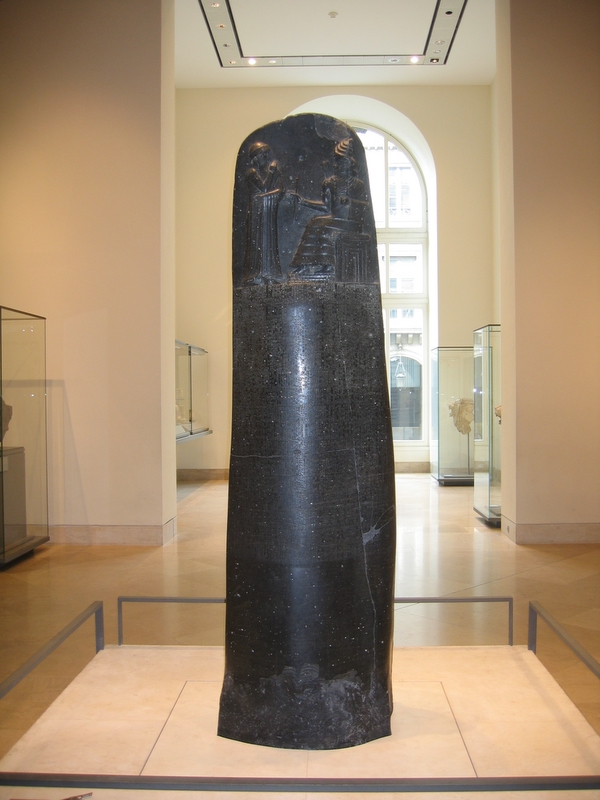 Código de Hamurabi (aproximadamente 1700 a.C.). Museu do Louvre.
Olho por olho, dente por dente.
Direitos Humanos, Sistema de Justiça Criminal e da Segurança Pública
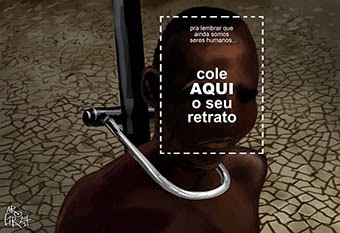 Rio de Janeiro, 2014.
Direitos Humanos, Sistema de Justiça Criminal e da Segurança Pública
Desenvolvimento histórico do sistema de justiça criminal: as fases da vingança penal

   Vingança divina (Antiguidade e Idade Média): crime entendido como um pecado; castigo aplicado ao contraventor com a finalidade de desagravar a divindade ofendida.
Direitos Humanos, Sistema de Justiça Criminal e da Segurança Pública
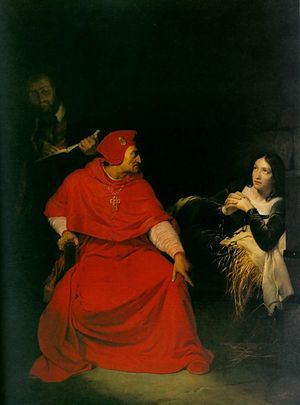 Interrogatório de Joana D´Arc 
(Paul Delaroche – século XIX)
Direitos Humanos, Sistema de Justiça Criminal e da Segurança Pública
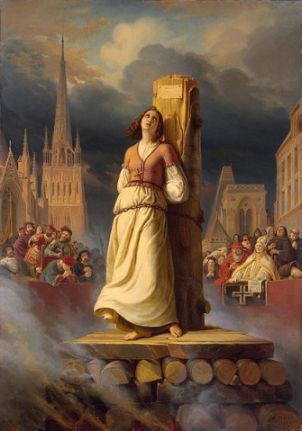 Santa Joana D´Arc na Fogueira
(Hermann Anton Stilke – século XIX)
Direitos Humanos, Sistema de Justiça Criminal e da Segurança Pública
Desenvolvimento histórico do sistema de justiça criminal: as fases da vingança penal

   Vingança pública (Idade Média e Renascimento): crime entendido como uma ofensa ou ameaça à segurança do soberano; castigo representava o poder do soberano sobre o corpo do súdito.

Soberano: poderes para julgar e determinar a execução da pena.
Direitos Humanos, Sistema de Justiça Criminal e da Segurança Pública
Alice no País das Maravilhas (Tim Burton, 2010)


https://www.youtube.com/watch?v=FcNw-JUcw3E
I. Sistema de Justiça Criminal e Segurança Pública: conceitos básicos
Desenvolvimento histórico do sistema de justiça criminal: Direito Penal como limitação ao poder estatal e monopolização do exercício da violência lícita

Direito Penal Clássico (séculos XVII-XVIII): contexto das Revoluções Liberais. Crime entendido como ruptura do contrato social, e a pena corresponde ao poder-dever do Estado de punir. É limitada pela lei e condicionada ao devido processo legal. Surge a pena de prisão.
I. Sistema de Justiça Criminal e Segurança Pública: conceitos básicos
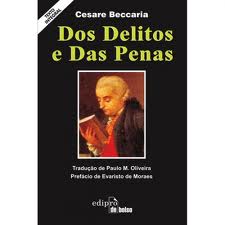 Será vantajoso para a sociedade pôr a prêmio a cabeça de um criminoso, armar cada cidadão de um punhal e fazer assim outros tantos carrascos?
(...)
Os povos esclarecidos poderiam buscar lições em alguns séculos de ignorância nos quais a moral particular era sustentada pela moral pública.

Cesare Beccaria, Dos Delitos e Das Penas, 1764.
Direitos Humanos, Sistema de Justiça Criminal e da Segurança Pública
Direito Penal Clássico = decorrência da tripartição de poderes (Montesquieu)
Direitos Humanos, Sistema de Justiça Criminal e da Segurança Pública
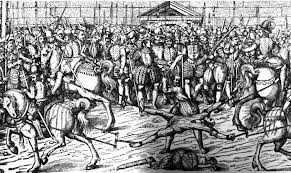 Se não é mais ao corpo que se dirige a punição, em suas formas mais duras, sobre o que então se exerce? (...) Pois não é mais o corpo, é a alma.
Michel Foucault, Vigiar e Punir.
Direitos Humanos, Sistema de Justiça Criminal e da Segurança Pública
Principal consequência do Direito Penal Clássico: Princípio da Legalidade.

Código Penal Brasileiro, artigo 1º:

Não há crime sem lei anterior que o defina, nem pena sem prévia cominação legal.
Direitos Humanos, Sistema de Justiça Criminal e da Segurança Pública
Desenvolvimento histórico do sistema de justiça criminal: Direito Penal como limitação ao poder estatal e monopolização do exercício da violência lícita

	Direito Penal Positivista (séculos XIX-XX): contexto da Revolução Científica. Crime entendido como uma doença que torna o criminoso perigoso, e a pena corresponde a uma medida de tratamento do acusado e de proteção da sociedade.
Direitos Humanos, Sistema de Justiça Criminal e da Segurança Pública
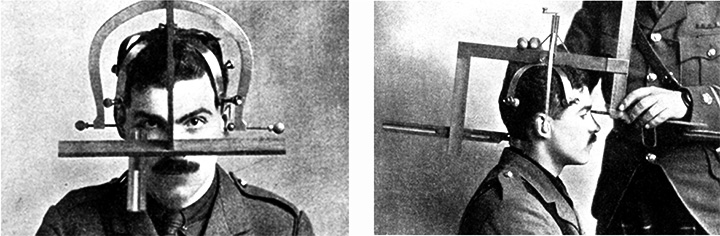 Estudo da medida do crânio para avaliação de potencial criminoso.
Direitos Humanos, Sistema de Justiça Criminal e da Segurança Pública
O criminoso nato é caracterizado por uma cabeça sui generis, com pronunciada assimetria craniana, fronte baixa e fugídia, orelhas em forma de asa, zigomas, lóbulos occipitais e arcadas superciliares salientes, maxilares proeminentes (prognatismo), face longa e larga, apesar do crânio pequeno, cabelos abundantes, mas barba escassa, rosto pálido.

Cesare Lombroso, O homem delinquente (1876)
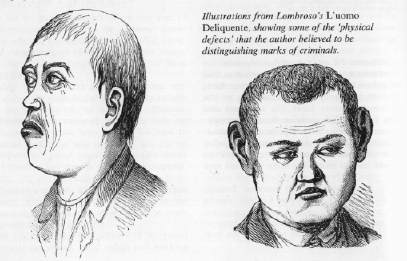 Direitos Humanos, Sistema de Justiça Criminal e da Segurança Pública
Principal consequência do Direito Penal Positivista: utilização do Direito Penal para proteção da sociedade.
Código Penal Brasileiro, artigo 97:
Art. 97 - Se o agente for inimputável, o juiz determinará sua internação (art. 26). Se, todavia, o fato previsto como crime for punível com detenção, poderá o juiz submetê-lo a tratamento ambulatorial. 
Prazo
§ 1º - A internação, ou tratamento ambulatorial, será por tempo indeterminado, perdurando enquanto não for averiguada, mediante perícia médica, a cessação de periculosidade. O prazo mínimo deverá ser de 1 (um) a 3 (três) anos.
Direitos Humanos, Sistema de Justiça Criminal e da Segurança Pública
O que é o Sistema de Justiça Criminal?
Articulação de órgãos e instituições públicas que, ao mesmo tempo:

 	- permitam ao Estado exercício do dever-direito de punir e ao acusado;
	- limitem o dever-direito de punir para garantir ao acusado o devido processo legal e a legalidade das penas.

Direitos fundamentais correlatos: liberdade (deve ser restringida o mínimo necessário) e igualdade (todos os acusados devem ser tratados igualmente no processo).
Direitos Humanos, Sistema de Justiça Criminal e da Segurança Pública
O que é segurança pública?

- Atividade do Estado exercida por meio do poder de polícia, que consiste em limitar liberdades civis/conter abusos de direito para se proteger outros direitos.

Direito fundamental correlato: segurança (de forma direta); vida/integridade física, liberdades, patrimônio (de forma indireta).
Direitos Humanos, Sistema de Justiça Criminal e da Segurança Pública
Sistema de segurança pública no Brasil: organiza-se com base em órgãos do Poder Executivo Federal, estadual e municipal. 

- Art. 144, CF: Atividade do Estado destinada à preservação da ordem pública e da incolumidade das pessoas e do patrimônio, através dos seguintes órgãos:
I - polícia federal;
II - polícia rodoviária federal;
III - polícia ferroviária federal;
IV - polícias civis;
V - polícias militares e corpos de bombeiros militares.
Direitos Humanos, Sistema de Justiça Criminal e da Segurança Pública
Aproximações e afastamentos

Polícias de atividade correlacionada ao Sistema de Justiça Criminal: polícias civis (polícia judiciária); polícias militares.

Diversidade de funções:
Polícia: repressão e investigação de crimes.
Sistema de Justiça Criminal: proteção do acusado em face do Estado. Garantia de julgamento conforme o devido processo legal e de pena justa.

- Segurança privada: Brasil é um dos recordistas (1 agente público/5 agentes privados, segundo a OEA). Não há sistema de justiça privado.
Direitos Humanos, Sistema de Justiça Criminal e da Segurança Pública
Discurso Cel. Ubiratan na Assembleia Legislativa
https://www.youtube.com/watch?v=Oet6ylqYILc

Maluf – propaganda política

https://www.youtube.com/watch?v=spwozKKjk6k  

Roberto Justus entrevista Cel. Telhada e Marcelo Resende

https://www.youtube.com/watch?v=I_e9-BlCI7o
Direitos Humanos, Sistema de Justiça Criminal e da Segurança Pública
O que é crime?

Para o Direito: modelo de conduta
fato típico+antijurídico+agente culpável

Para a Criminologia: fenômeno sociocultural
	incidência massiva da conduta + conduta dolorosa e aflitiva + persistência espaço-temporal + falta de consenso social de meios eficazes de intervenção + consenso sobre a negatividade da conduta.
Direitos Humanos, Sistema de Justiça Criminal e da Segurança Pública
Não há um consenso universal: as condutas classificadas como crime variam no tempo e no espaço.

Exemplos:
Abortamento: é criminalizado pela lei brasileira; foi descriminalizado no Uruguai.
Homossexualidade:  é fato atípico no Brasil, mas é criminalizado em 78 países (na Arábia Saudita, Irã, Iêmen, Mauritânia e Sudão, além de regiões da Nigéria e da Somália, a pena é de morte.)
(fonte: International Lesbian, Gay, Bisexual, Trans and Intersexual Association. http://ilga.org/ilga/en/article/o5VlRM41Oq)
Direitos Humanos, Sistema de Justiça Criminal e da Segurança Pública
Direitos Humanos, Sistema de Justiça Criminal e da Segurança Pública
Todo mundo pratica crime...
Direitos Humanos, Sistema de Justiça Criminal e da Segurança Pública
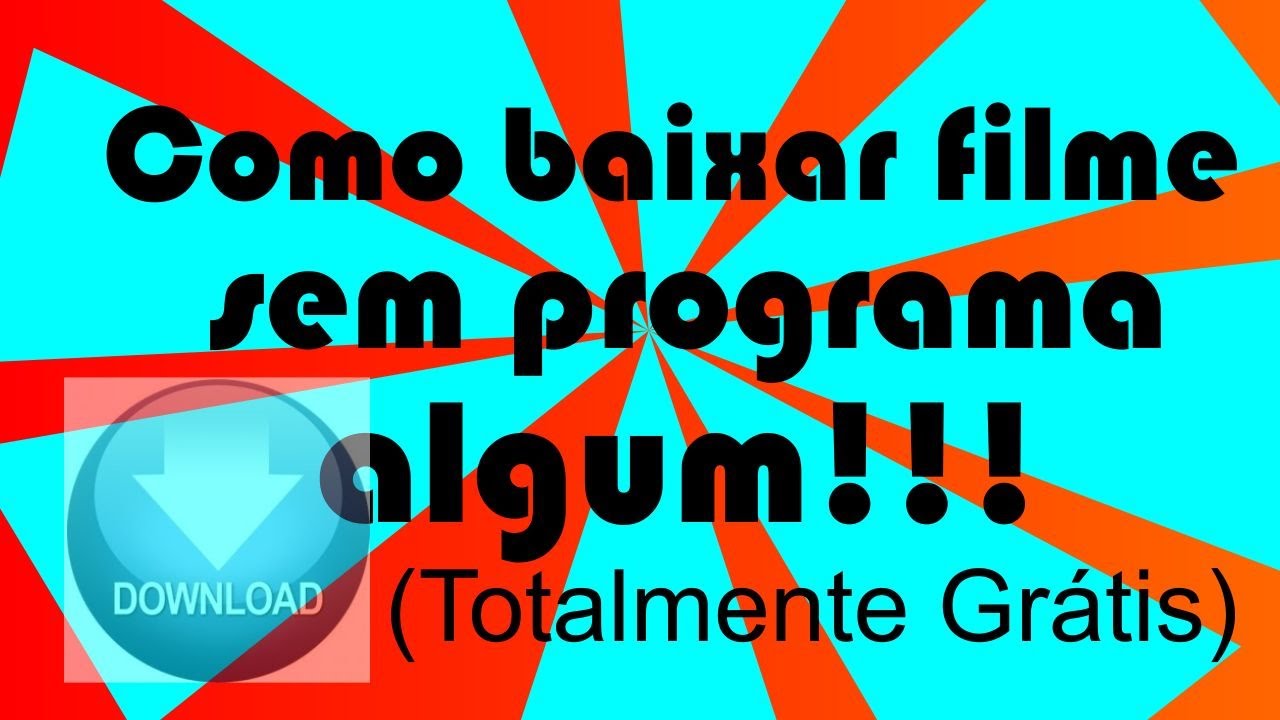 Direitos Humanos, Sistema de Justiça Criminal e da Segurança Pública
Código Penal Brasileiro


Art. 184. Violar direitos de autor e os que lhe são conexos: 
Pena - detenção, de 3 (três) meses a 1 (um) ano, ou multa.
Direitos Humanos, Sistema de Justiça Criminal e da Segurança Pública
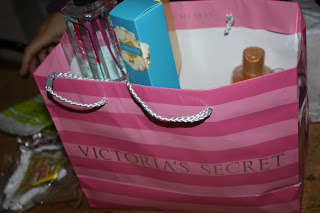 Direitos Humanos, Sistema de Justiça Criminal e da Segurança Pública
Código Penal Brasileiro


Descaminho 
Art. 334.  Iludir, no todo ou em parte, o pagamento de direito ou imposto devido pela entrada, pela saída ou pelo consumo de mercadoria 
Pena - reclusão, de 1 (um) a 4 (quatro) anos.
Direitos Humanos, Sistema de Justiça Criminal e da Segurança Pública
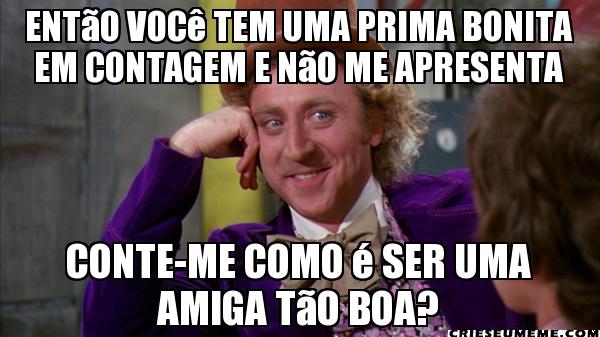 Direitos Humanos, Sistema de Justiça Criminal e da Segurança Pública
Código Penal Brasileiro

Mediação para servir a lascívia de outrem
Art. 227 - Induzir alguém a satisfazer a lascívia de outrem:
Pena - reclusão, de um a três anos.
(...)
§ 1o Se a vítima é maior de 14 (catorze) e menor de 18 (dezoito) anos, ou se o agente é seu ascendente, descendente, cônjuge ou companheiro, irmão, tutor ou curador ou pessoa a quem esteja confiada para fins de educação, de tratamento ou de guarda: Pena - reclusão, de dois a cinco anos.
§ 2º - Se o crime é cometido com emprego de violência, grave ameaça ou fraude:Pena - reclusão, de dois a oito anos, além da pena correspondente à violência.
§ 3º - Se o crime é cometido com o fim de lucro, aplica-se também multa.
Algumas reflexões...
Imposição de pena impede a prática de crimes?


Todos aqueles que cometem crime são submetidos ao sistema de justiça penal?


 Todos aqueles que são submetidos ao sistema de justiça penal cometem crime?
Maíra Zapater

Email para contato:
maira.zapater@gmail.com

Blog:
www.deunatv.wordpress.com